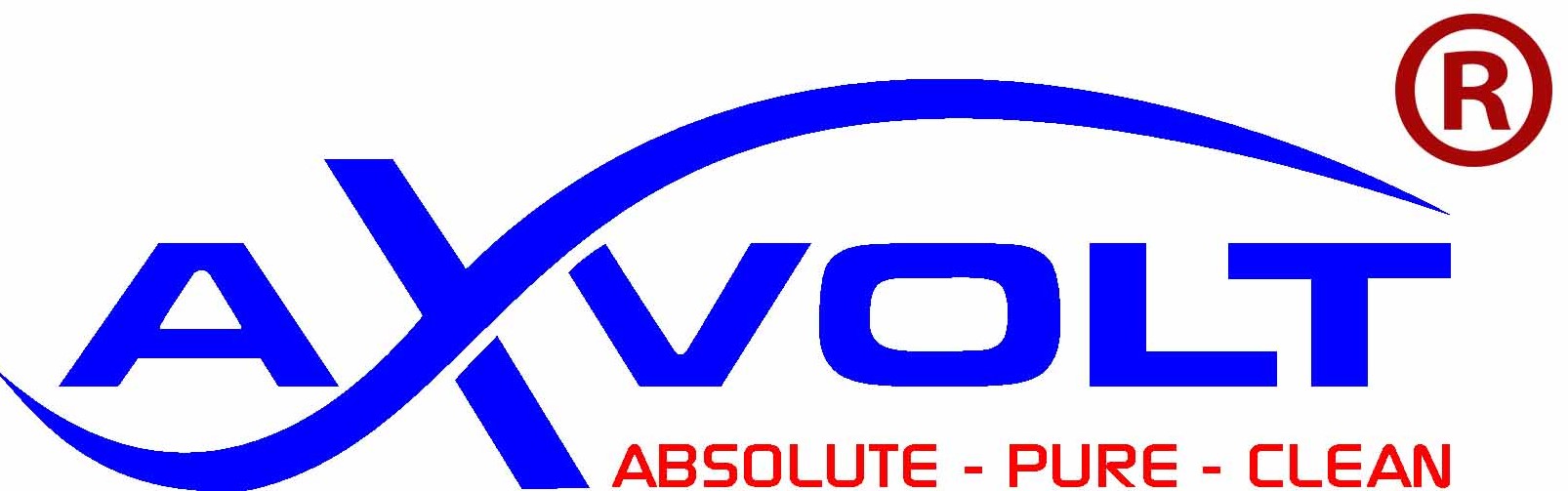 AXVOLT Grid 1 KVA Computer Voltage stabilizer with Three Output Socket
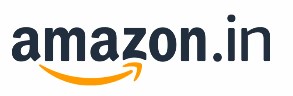 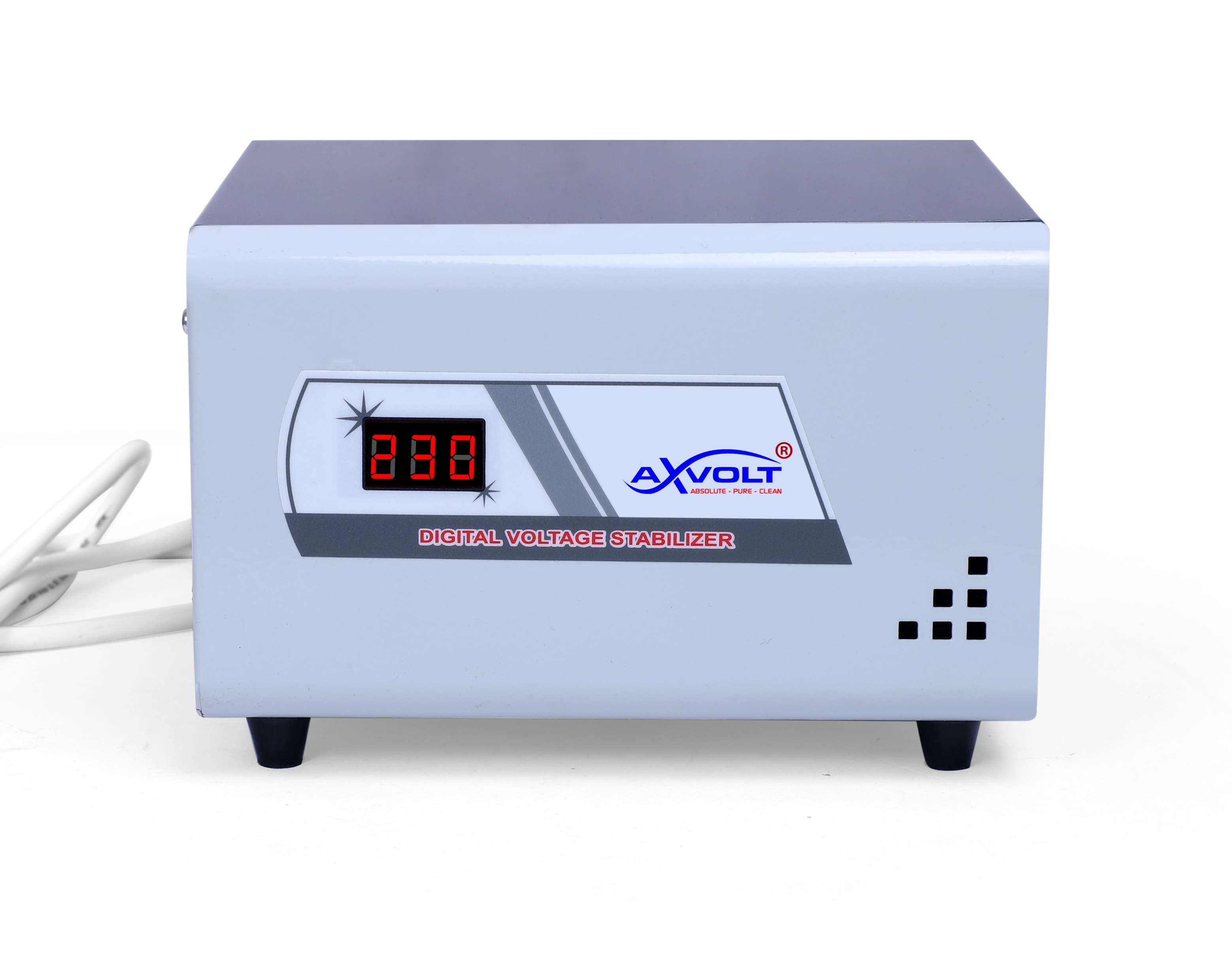 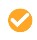 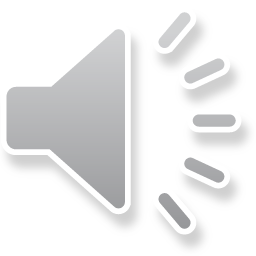 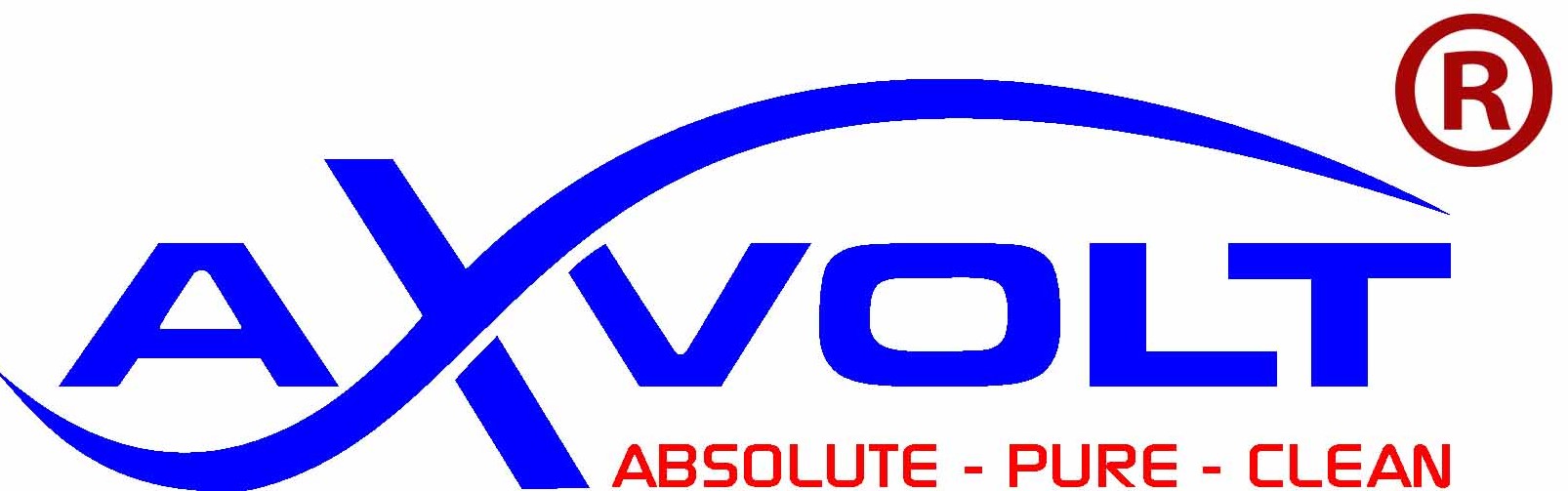 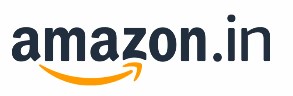 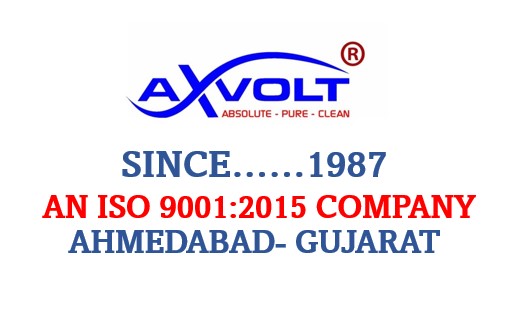 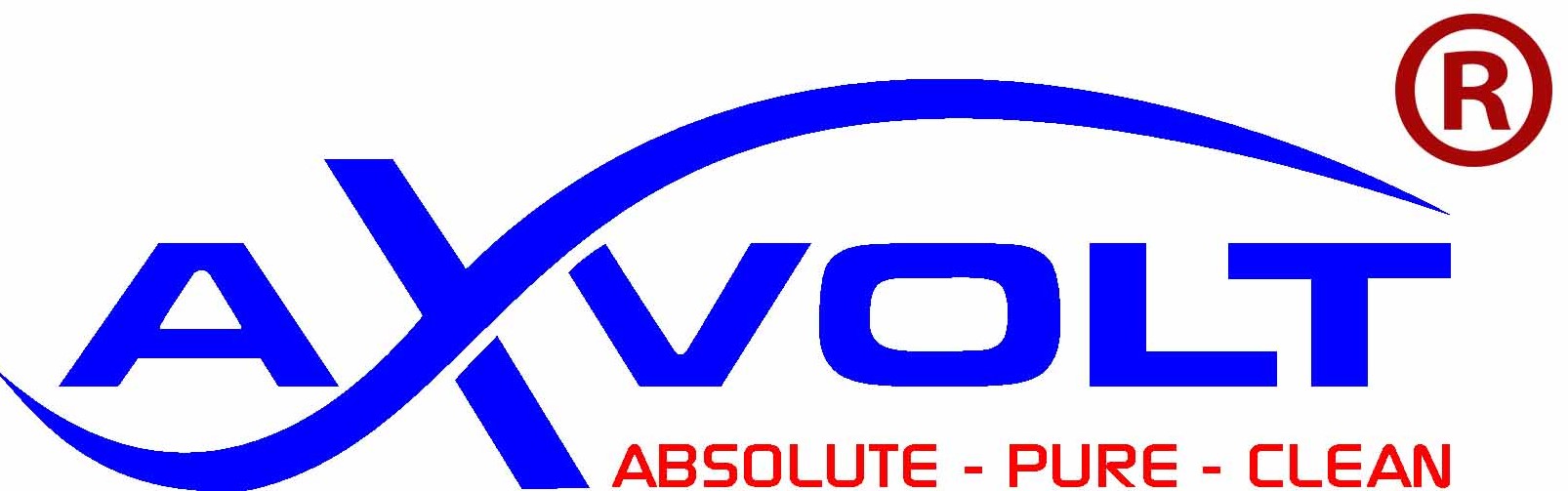 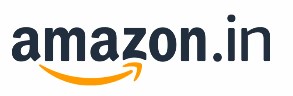 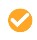 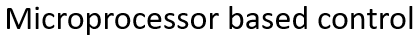 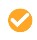 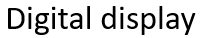 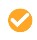 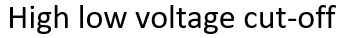 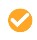 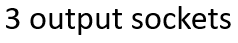 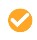 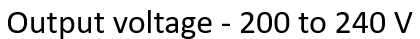 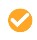 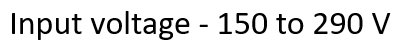 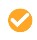 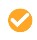 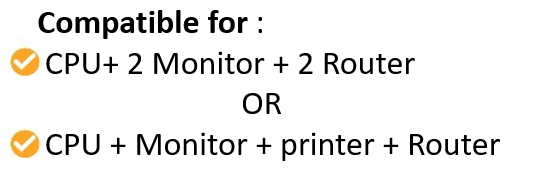 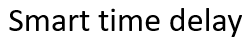 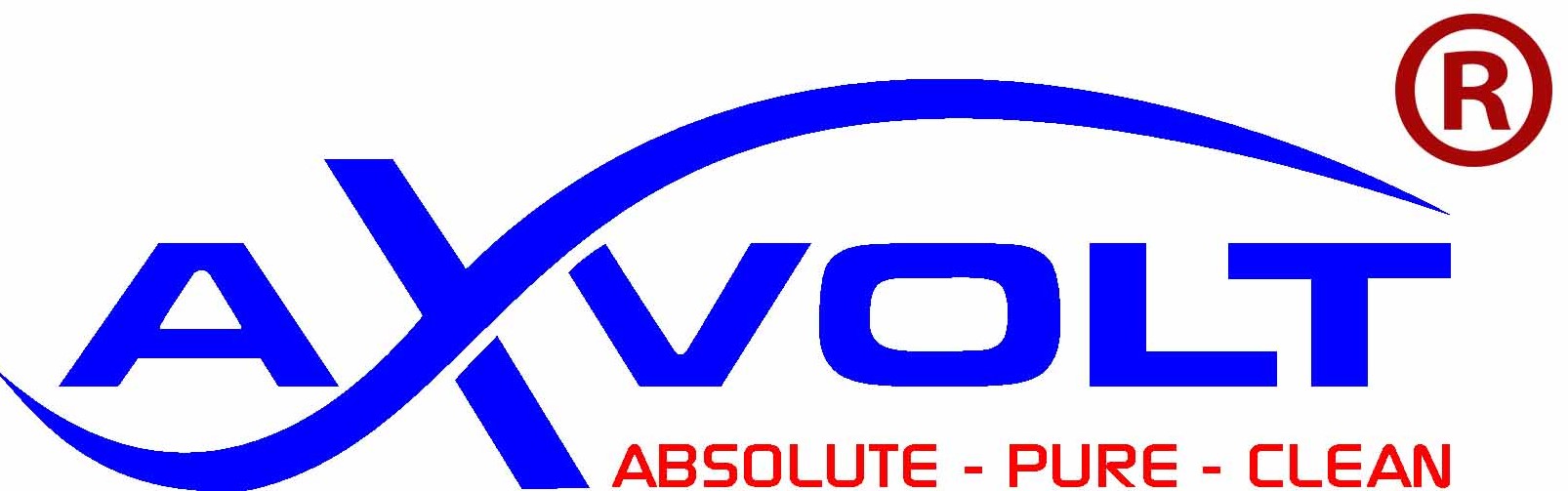 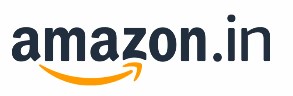 Dimensions of the Stabilizer
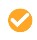 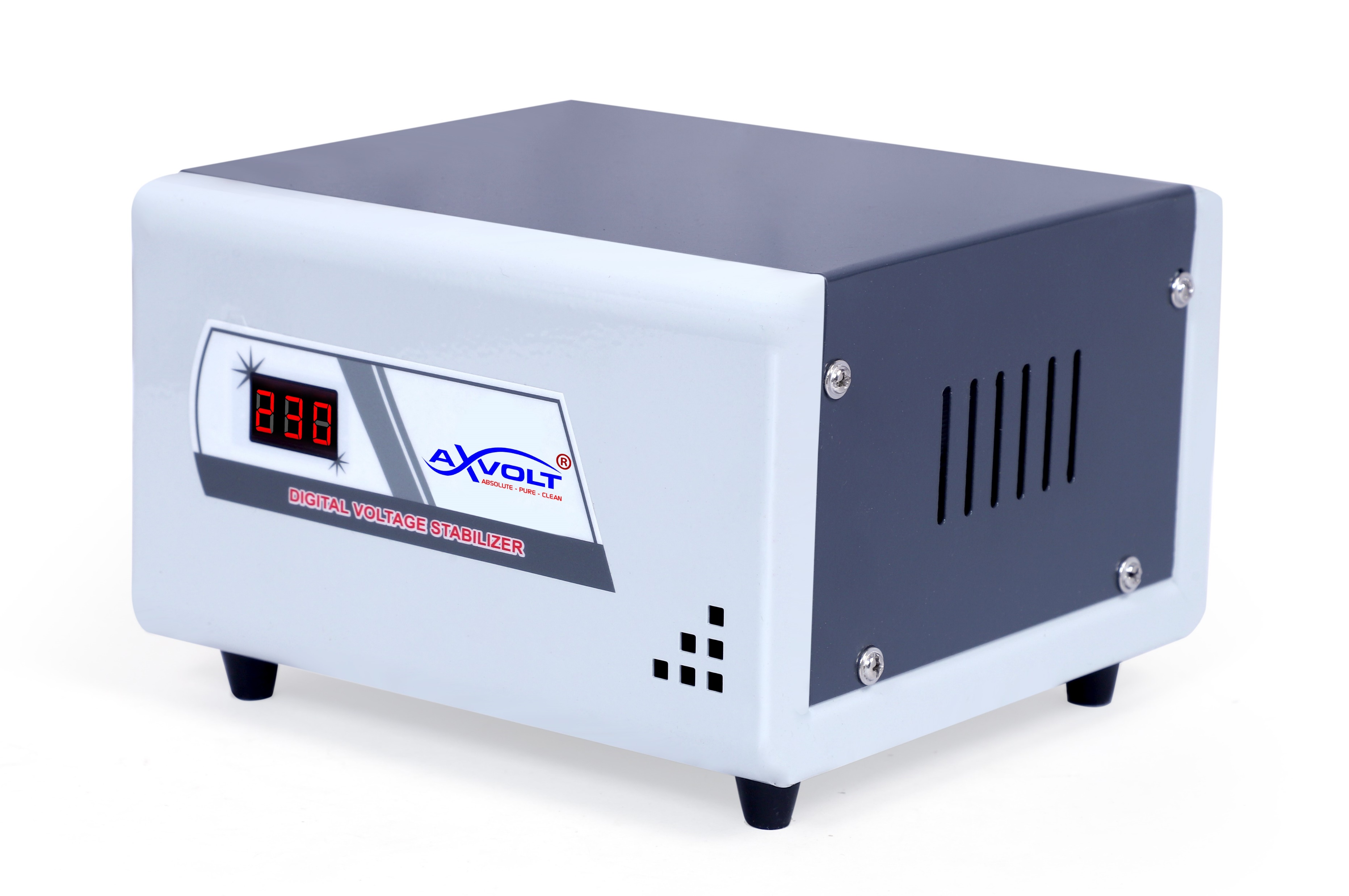 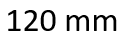 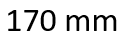 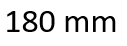 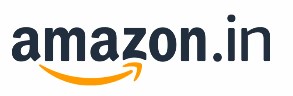 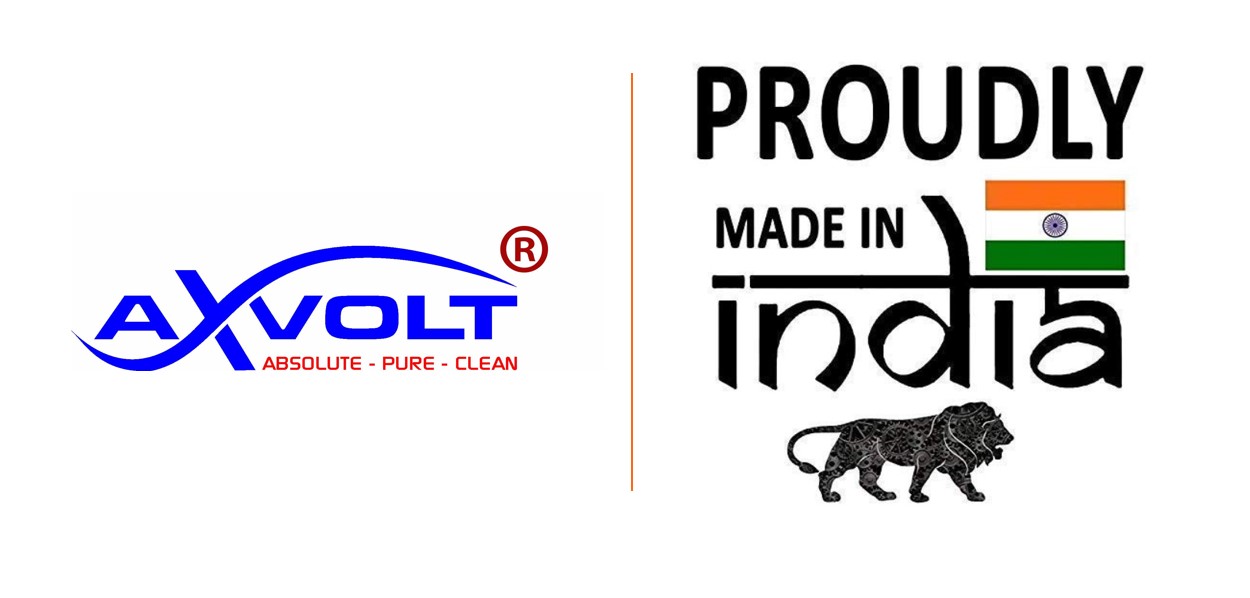 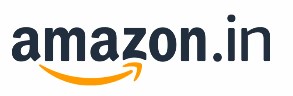